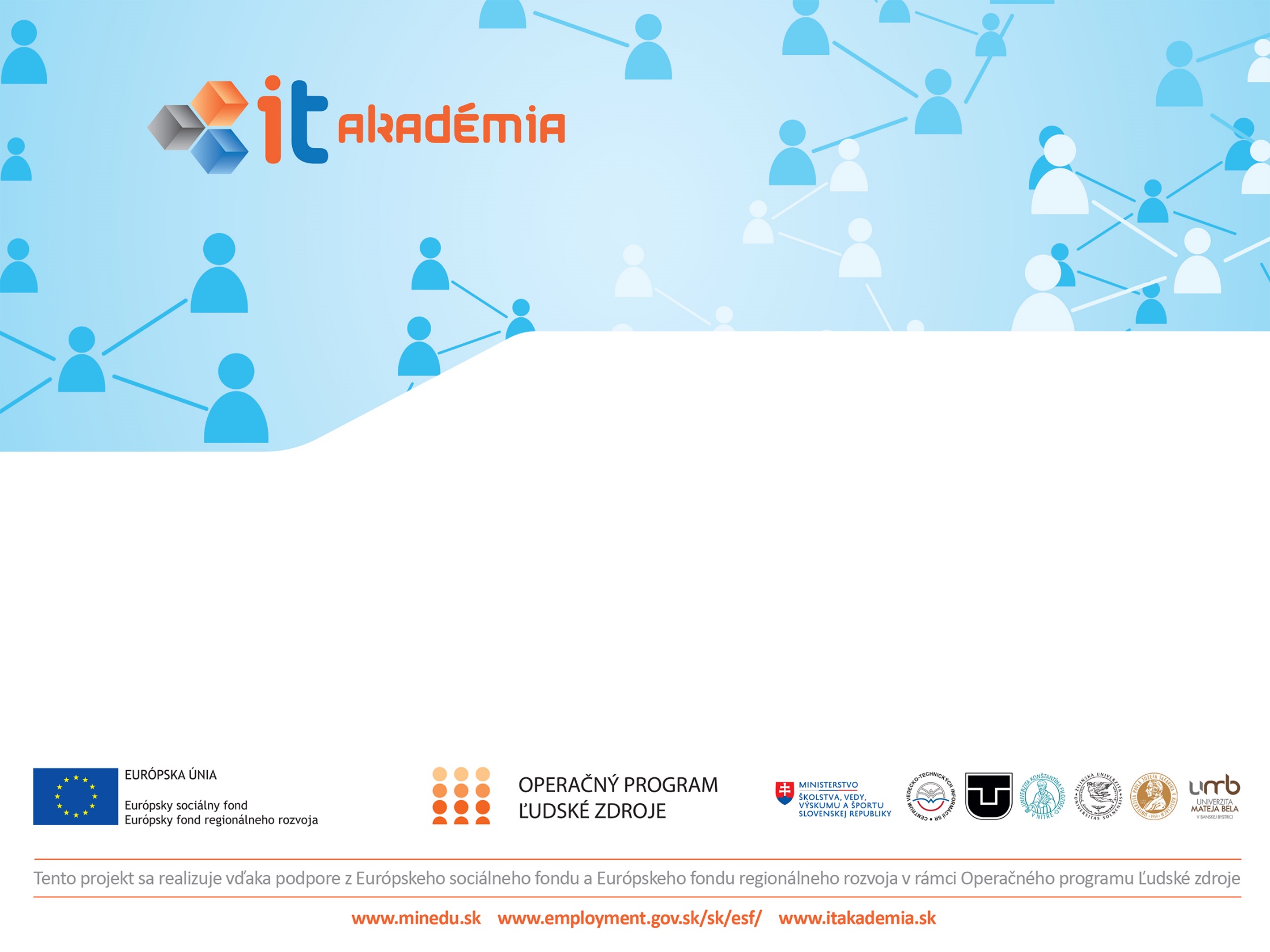 Aktivity CVTI SR - Školské výpočtové stredisko Piešťanyv projekte
Podaktivita 1.2. Vzdelávanie učiteľov informatiky, matematiky, prírodovedných a technických predmetov ZŠ a SŠ
- CVTI SR –majú pre túto aktivitu akreditovaných päť programov  aktualizačného kontinuálneho vzdelávania

- Vzdelávania prebiehajú v sídlach jednotlivých ŠVS -  Piešťany, Liptovský Mikuláš, Banská Bystrica a Michalovce

- Vzdelávania v rámci projektu začali vo februári 2018
Vzdelávacie aktivity




Tvorba interaktívnych testov, pokročilá tvorba prezentácií, tvorba zdieľaných materiálov a testovacích formulárov v cloudovom priestore
Vzdelávacie aktivity




Vytvorenie webovej stránky bez znalosti programovania, ktorú si učiteľ vytvára sám za účelom zverejnenia vyučovacích materiálov pre žiakov, prezentácie dosiahnutých výsledkov atď.
Nie je určené programátorom, ktorí sa chcú zdokonaliť v programovacích technikách webových stránok
Vzdelávacie aktivity




Čo je cloud, vytváranie dokumentov, tabuliek, grafiky, prezentácie v cloude, zdieľanie materiálov a ich využiteľnosť v pedagogickej praxi
Tvorba testovacích formulárov na overenie vedomostí žiakov, vyhodnotenie odpovedí
Vzdelávacie aktivity




Tvorba interaktívnych testov pre žiakov, práca s Planétou vedomosti, úprava bitmapových obrázkov, spracovanie fotografií, spracovanie videa a zvuku, tvorba webového obsahu
Vzdelávacie aktivity




Scratch je nástroj na získanie základnej programátorskej gramotnosti žiakov, učí žiakov kreatívnemu a logickému mysleniu a vzájomnej spolupráci
Počet zrealizovaných vzdelávacích aktivít na ŠVS Piešťany
Podaktivita 1.2. Vzdelávanie učiteľov informatiky, matematiky, prírodovedných a technických predmetov ZŠ a SŠ
Prihlasovanie na vzdelávacie aktivity:

registracia.itakademia.sk
Podaktivita 1.3. Motivácia žiakov a študentov pre štúdium IKT, prírodných a technických vied
Krúžky so zameraním na IT

krúžky pre žiakov partnerských škôl
realizácia na partnerskej škole alebo na ŠVS
trvanie krúžku 6 x 1,5 hod.
témy: 3D tlač a 3D modelovanie, Programovanie v jazyku Scratch
Podaktivita 1.3. Motivácia žiakov a študentov pre štúdium IKT, prírodných a technických vied
Krúžky so zameraním na IT
Zrealizovali sme 3 krúžky pre žiakov ZŠ Piešťany Holubyho ul., ZŠ Moravany nad Váhom, Gymnázium Pierra de Coubertina Piešťany
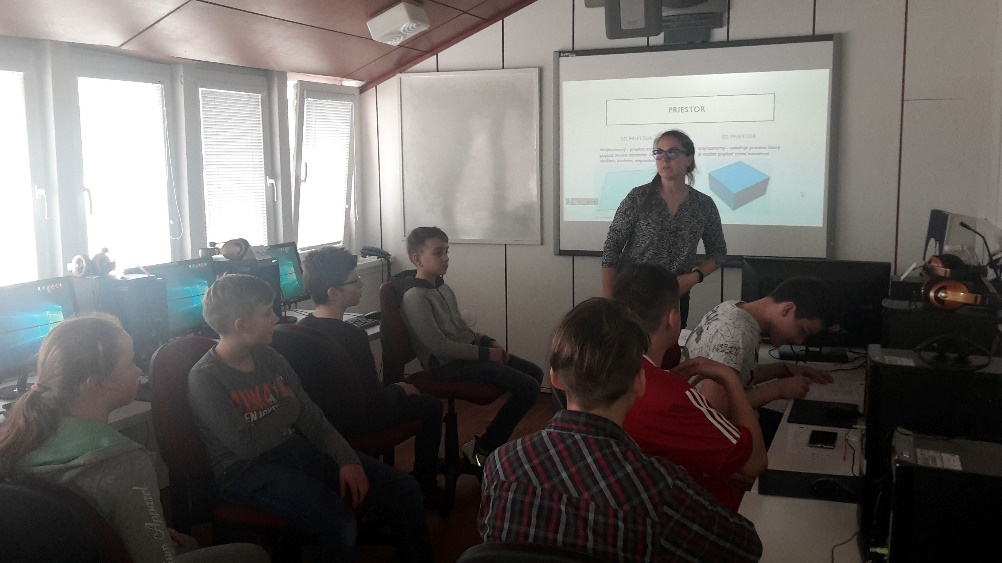 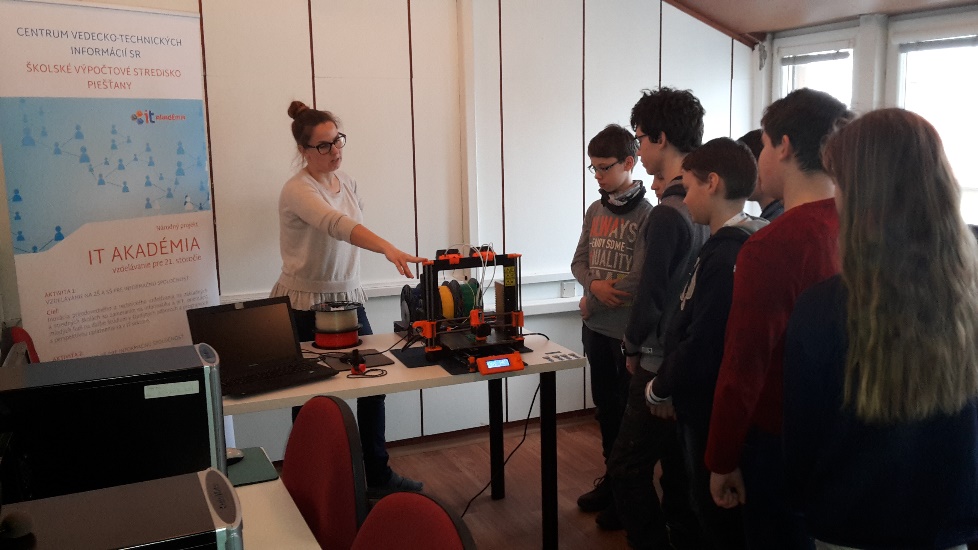 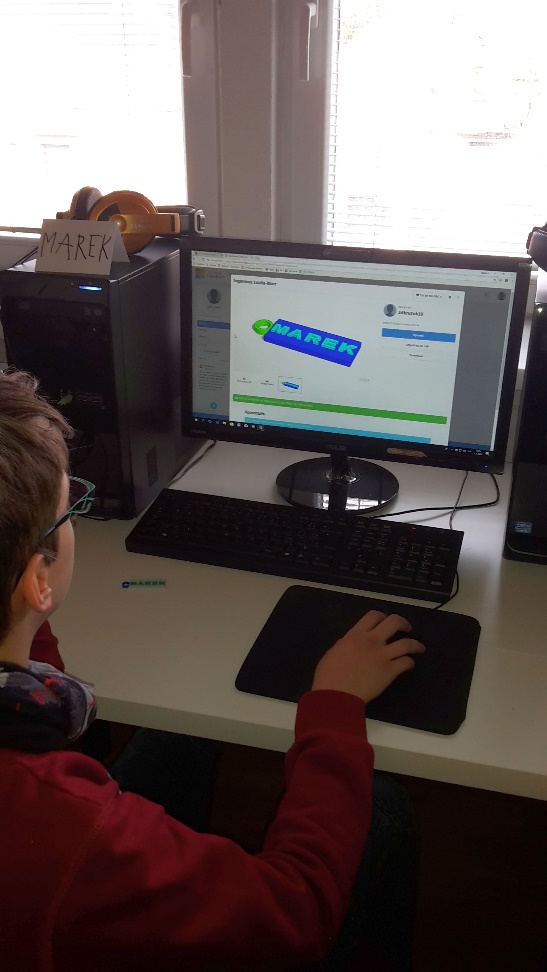 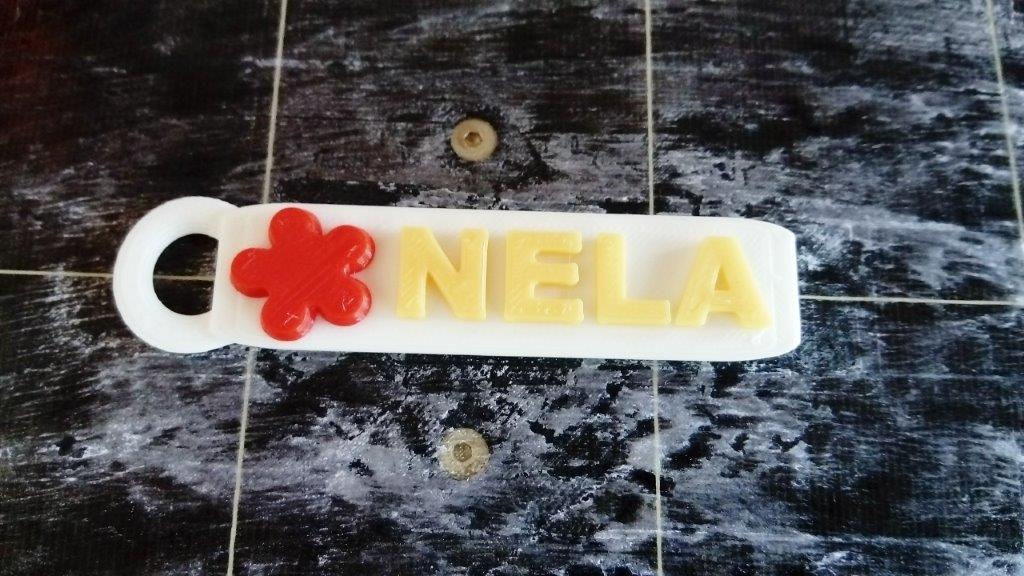 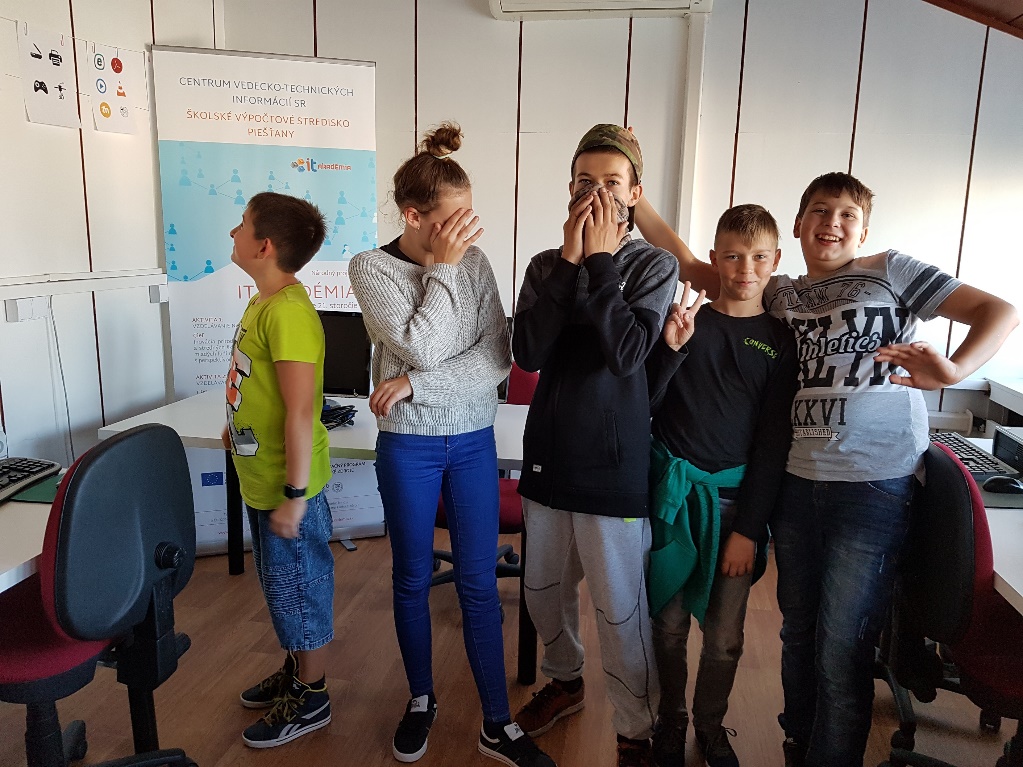 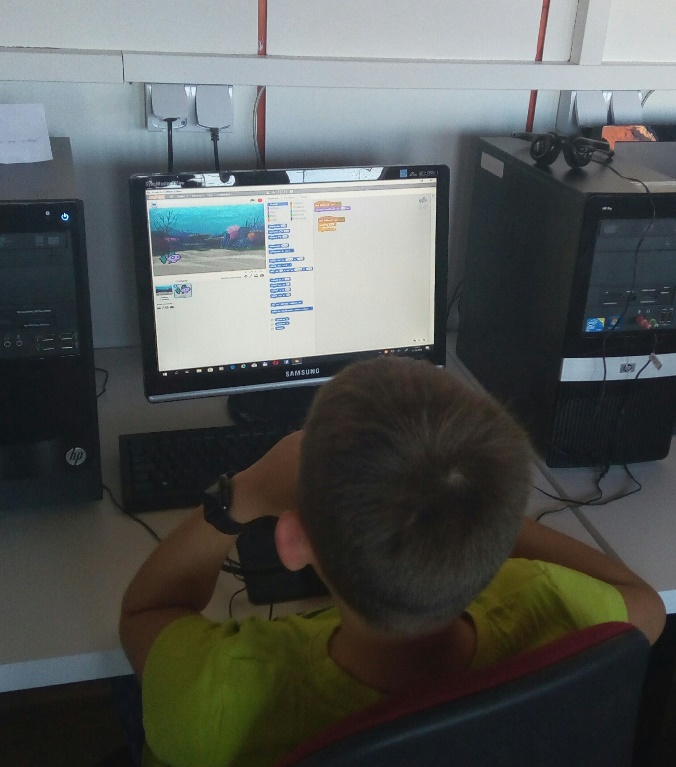 Podaktivita 1.3. Motivácia žiakov a študentov pre štúdium IKT, prírodných a technických vied
Workshopy
workshopy sú zamerané na popularizáciu a prezentáciu moderných trendov v IT s cieľom prebudiť u žiakov záujem o IT a podporiť ďalšie mimoškolské aktivity
realizácia na partnerskej škole alebo na ŠVS
trvanie workshopu – 2 hodiny
téma: 3D Tlač,  praktická práca s 3D tlačiarňou, ukážky 3D modelov
24 zrealizovaných workshopov na ŠVS Piešťany
367 žiakov
Podaktivita 1.3. Motivácia žiakov a študentov pre štúdium IKT, prírodných a technických vied
Workshopy sme realizovali pre 
ZŠ Piešťany Holubyho ul.
 ZŠ Banka
ZŠ Moravany nad Váhom
ZŠ Vrbové
ZŠ Veľké Kostoľany
ZŠ Chtelnica
ZŠ Pastuchov
ZŠ Považany
Podaktivita 1.3. Motivácia žiakov a študentov pre štúdium IKT, prírodných a technických vied
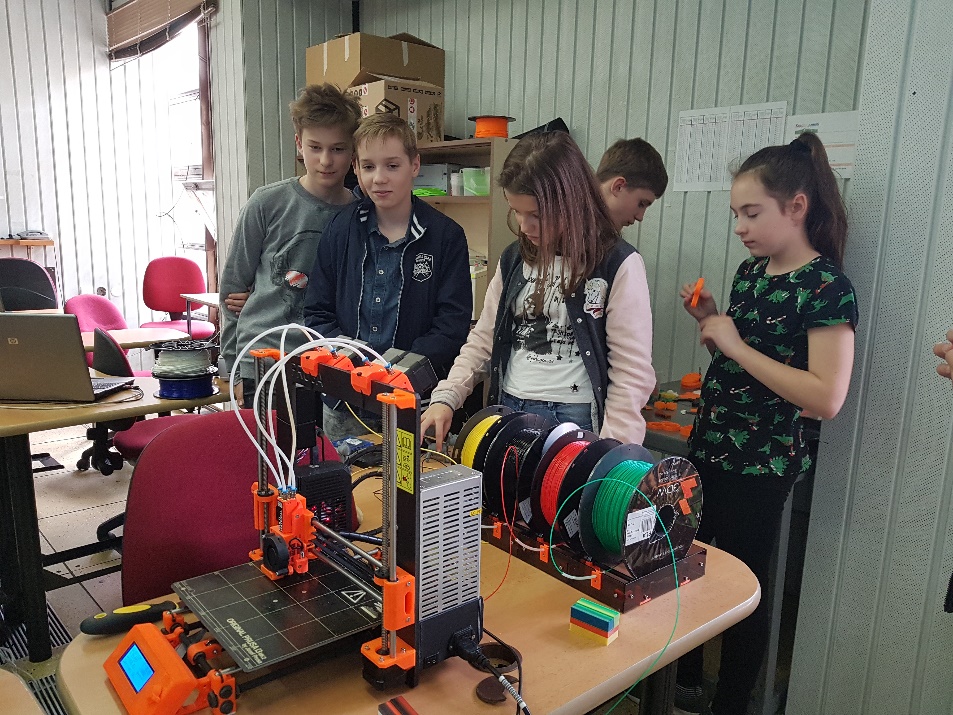 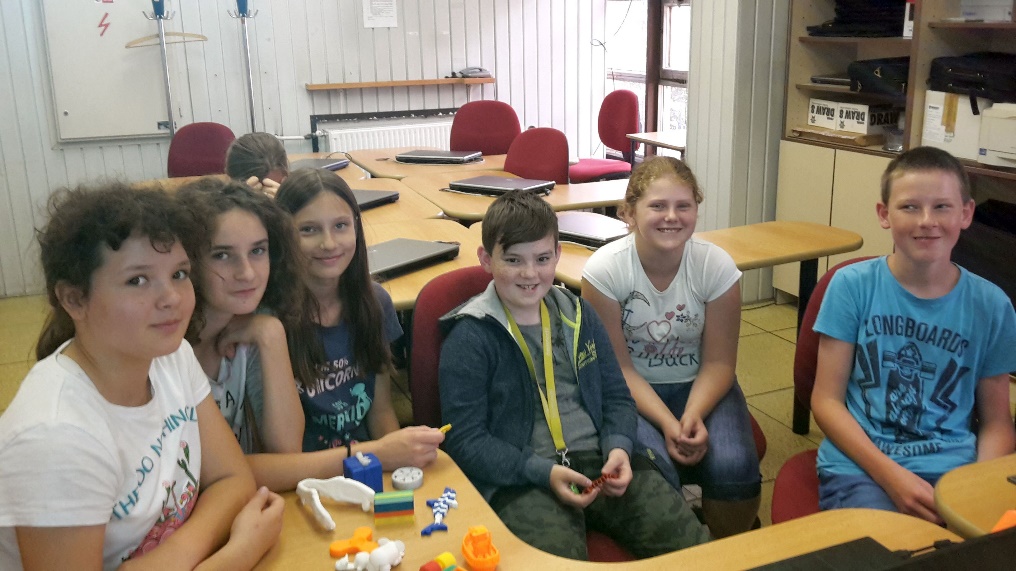 Podaktivita 1.3. Motivácia žiakov a študentov pre štúdium IKT, prírodných a technických vied
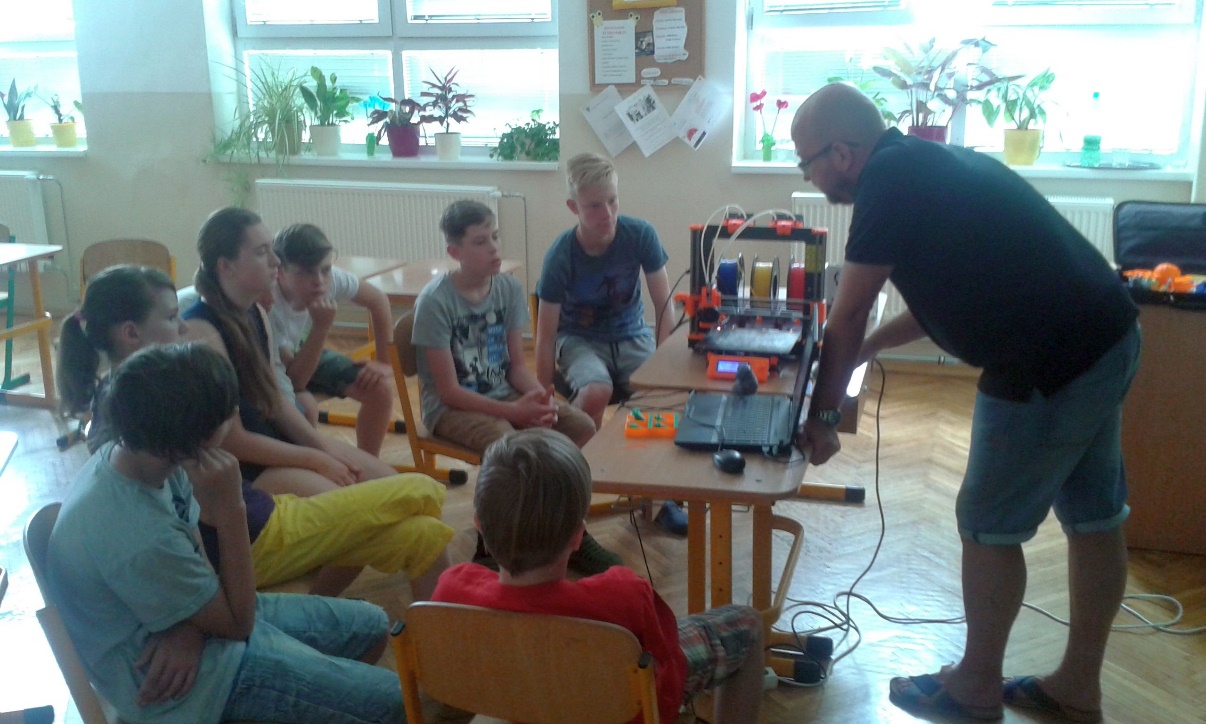 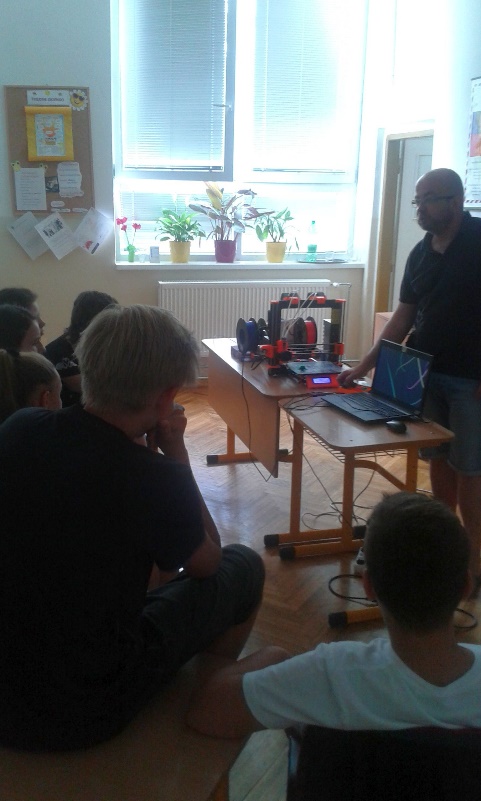 Podaktivita 1.3. Motivácia žiakov a študentov pre štúdium IKT, prírodných a technických vied
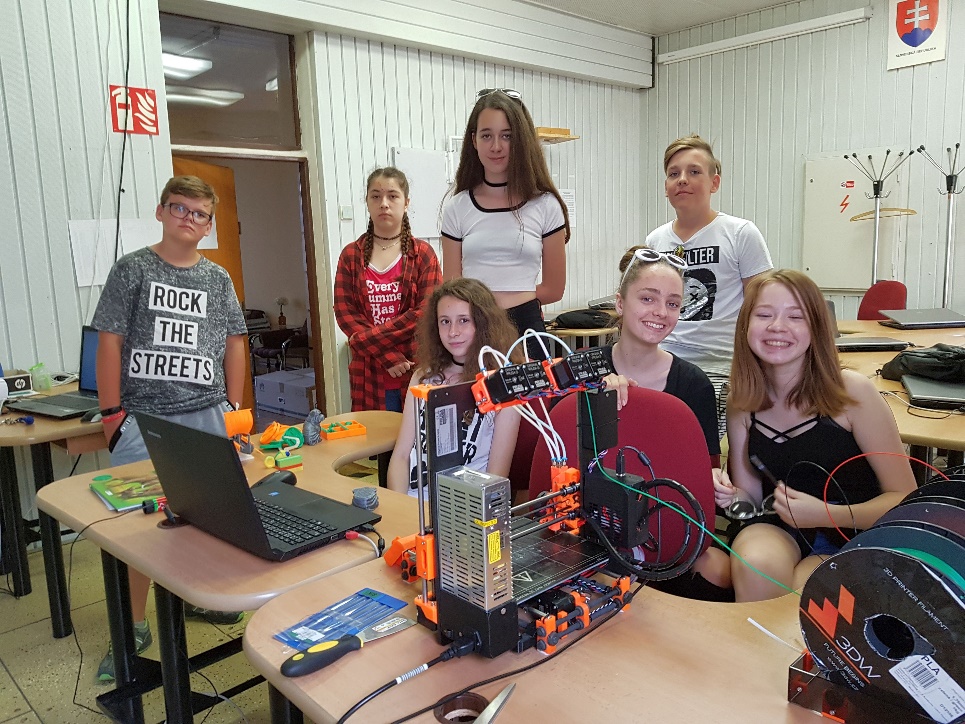 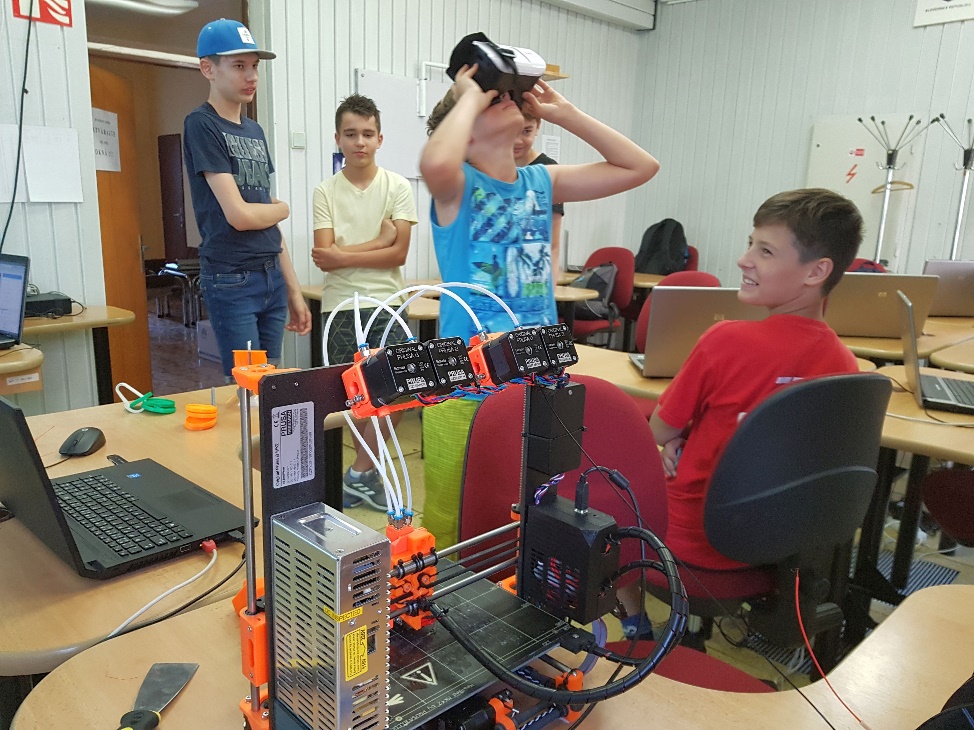 Podaktivita 1.4. Štandardy digitálnej gramotnosti, osobnostného rozvoja a komunikačných kompetencií – SŠ
ECDL (Európsky vodičský preukaz na počítače) je medzinárodne uznávaný systém certifikátov, ktorý umožňuje jednotne overovať znalosti a zručnosti potrebné na ovládanie osobných počítačov.

ŠVS Piešťany realizuje testovanie učiteľov a žiakov stredných škôl
testovanie učiteľov prebieha na ŠVS Piešťany
testovanie žiakov prebieha na partnerských školách
Podaktivita 1.4. Štandardy digitálnej gramotnosti, osobnostného rozvoja a komunikačných kompetencií – moduly
M2 Základy práce s počítačom / Computer Essentials,
M3 Spracovanie textu / Word Processing,
M4 Tabuľkový kalkulátor / Spreadsheets,
M7 Základy práce online / Online Essentials,
M5 Používanie databáz / Using Databases,
M6 Prezentácia / Presentation,
M12 Bezpečnosť pri práci s IKT / IT Security,
M9 Práca s obrázkami a grafikou / Image Editing.
Podaktivita 1.4. Štandardy digitálnej gramotnosti, osobnostného rozvoja a komunikačných kompetencií – SŠ
Podaktivita 1.5. Vytvorenie partnerstiev a sietí základných a stredných škôl a IT  firiem
V rámci tejto podaktivity ŠVS participujú na zazmluvňovaní partnerských škôl projektu. 

Realizované činnosti:
- Individuálne a skupinové stretnutia s riaditeľmi škôl v regiónoch
- Propagácia projektu prostredníctvom sociálnych médií
- Telefonické a emailové konzultácie k zazmluvňovaniu
- Organizovanie krúžkov, workshopov na partnerských školách